SIS Meeting
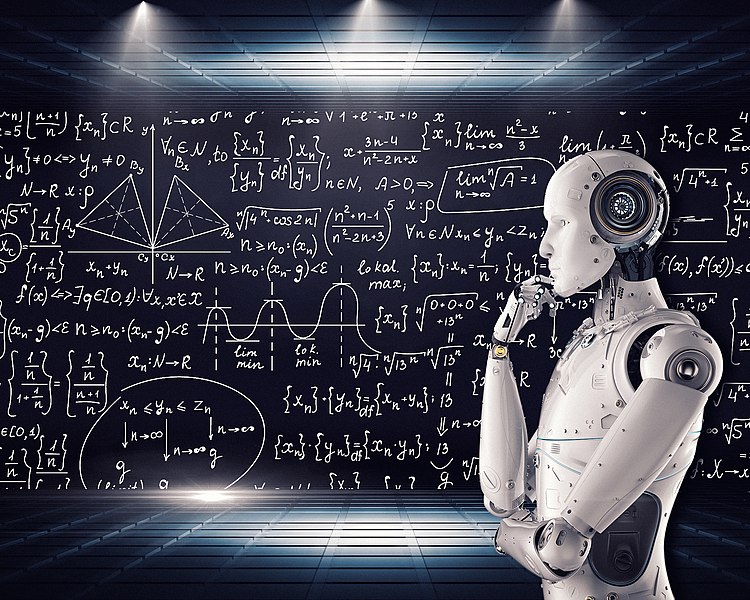 Key: 236663
Mike MacKenzie Artificial Intelligence & AI & Machine Learning http://www.vpnsrus.com
)
[Speaker Notes: https://www.flickr.com/photos/152824664@N07/30212411048/]
Welcome
.
Yumma
1.1	Reports
University Librarian 
Associate Director Libraries University Archivist

2.	Speakers

10.30  Pro Vice-Chancellor (Education & Digital) Maryanne Dever on developments in  Learning and teaching 
11.00  James Brann, Director, University Experience on Initiatives Including student safety
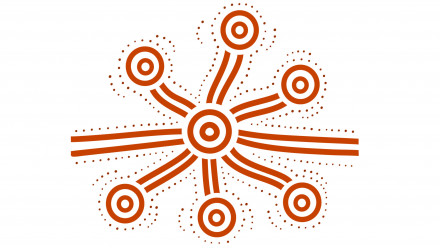 May 2022
2
ANU Scholarly information services
SIS Plan
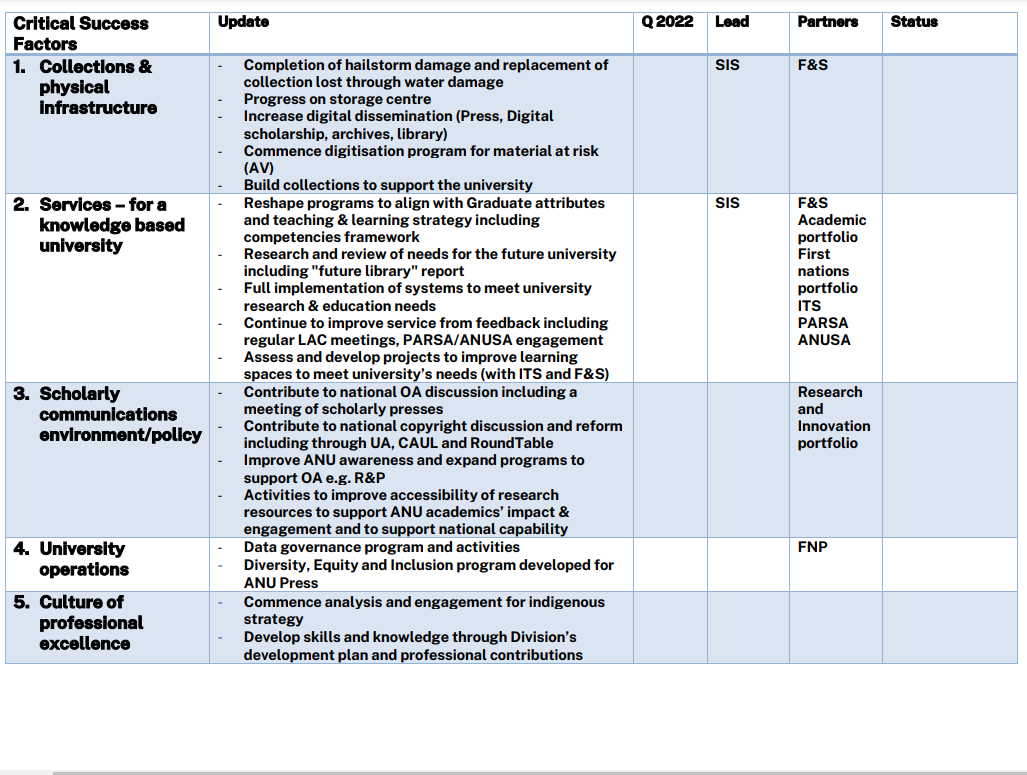 .
https://services.anu.edu.au/files/review/SIS-Plan-2023.pdf
3
ANU Scholarly information services
[Speaker Notes: Wave Hill Station is located approximately 600km south of Darwin in the Victoria River District of the Northern Territory. Wave Hill Station was established in 1883. Vesteys, a British pastoral company owned the cattle station since 1914 and ran the station through its subsidiary the Wave Hill Pastoral Co Ltd. In 1954 Vesteys took out the first pastoral development lease for its Wave Hill property. The station is most famous for being home of the ’Wave Hill Walk-off’ in 1966, when Vincent Lingiari, a Gurindji spokesman, led a walk-off of 200 Aboriginal stockmen, house servants, and their families from Wave Hill as a protest against work and pay conditions.]
University developments
.
PARSA
Reconciliation week events and resources
Students First
	Digital students experience – CRM
	Learning ecosystem – integrated suite of learning 		management systems
4
ANU Scholarly information services
M
[Speaker Notes: http://read.alia.org.au/united-nations]
Workforce plan
Symposium
Knowing ourselves and inspiration from academics
SIS area talks (SIS Comms, Digital Scholarship, ANU Press, Archives/Records/Information governance, Library – students training, CAD, reference and spaces, ARDC)
Academics suggestions so far
Associate Professor Keturah Whitford, Cameron Roles, ANU College of Law
Dr Rosalie Aroni, Medical School, Professor Rosalind Smith, ANU College of Arts & Social Sciences
.
5
ANU Scholarly information services
[Speaker Notes: Wave Hill Station is located approximately 600km south of Darwin in the Victoria River District of the Northern Territory. Wave Hill Station was established in 1883. Vesteys, a British pastoral company owned the cattle station since 1914 and ran the station through its subsidiary the Wave Hill Pastoral Co Ltd. In 1954 Vesteys took out the first pastoral development lease for its Wave Hill property. The station is most famous for being home of the ’Wave Hill Walk-off’ in 1966, when Vincent Lingiari, a Gurindji spokesman, led a walk-off of 200 Aboriginal stockmen, house servants, and their families from Wave Hill as a protest against work and pay conditions.]
Workforce plan
SIS Staff meetings
Knowing the University
Q1- WHS and Dean Academic Quality
Q2 – Student experiences/James Brann, Education initiatives and plan Prof Maryanne Dever
–  Q3 How does ANU make decisions and govern itself? CGRO, ANU policies (Megan)
Q4Digital Master Plan & ITS, Wellness and HR
2024
Q1 – Finance and F&S
Q2 – career development support HRD, ANU Research Plan
.
6
ANU Scholarly information services
[Speaker Notes: Wave Hill Station is located approximately 600km south of Darwin in the Victoria River District of the Northern Territory. Wave Hill Station was established in 1883. Vesteys, a British pastoral company owned the cattle station since 1914 and ran the station through its subsidiary the Wave Hill Pastoral Co Ltd. In 1954 Vesteys took out the first pastoral development lease for its Wave Hill property. The station is most famous for being home of the ’Wave Hill Walk-off’ in 1966, when Vincent Lingiari, a Gurindji spokesman, led a walk-off of 200 Aboriginal stockmen, house servants, and their families from Wave Hill as a protest against work and pay conditions.]
Post COVID university needs and future planning
A project being discussed with the LAC – your ideas will be vital
.
7
ANU Scholarly information services
[Speaker Notes: Wave Hill Station is located approximately 600km south of Darwin in the Victoria River District of the Northern Territory. Wave Hill Station was established in 1883. Vesteys, a British pastoral company owned the cattle station since 1914 and ran the station through its subsidiary the Wave Hill Pastoral Co Ltd. In 1954 Vesteys took out the first pastoral development lease for its Wave Hill property. The station is most famous for being home of the ’Wave Hill Walk-off’ in 1966, when Vincent Lingiari, a Gurindji spokesman, led a walk-off of 200 Aboriginal stockmen, house servants, and their families from Wave Hill as a protest against work and pay conditions.]
WHS
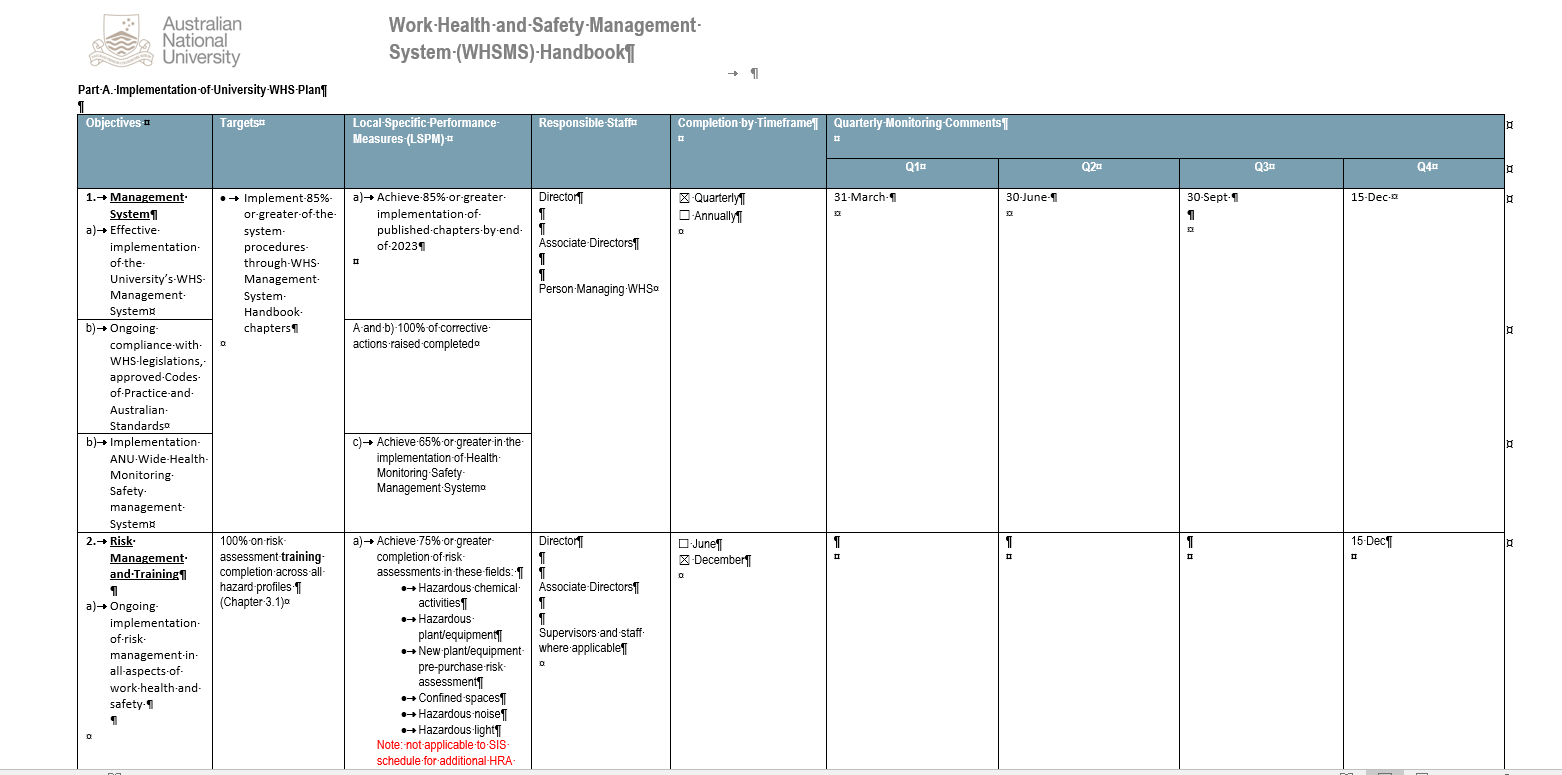 .
https://erms.anu.edu.au/wcc/wccproxy/d?dDocName=ERMS6859833
8
ANU Scholarly information services
[Speaker Notes: Wave Hill Station is located approximately 600km south of Darwin in the Victoria River District of the Northern Territory. Wave Hill Station was established in 1883. Vesteys, a British pastoral company owned the cattle station since 1914 and ran the station through its subsidiary the Wave Hill Pastoral Co Ltd. In 1954 Vesteys took out the first pastoral development lease for its Wave Hill property. The station is most famous for being home of the ’Wave Hill Walk-off’ in 1966, when Vincent Lingiari, a Gurindji spokesman, led a walk-off of 200 Aboriginal stockmen, house servants, and their families from Wave Hill as a protest against work and pay conditions.]
WHS
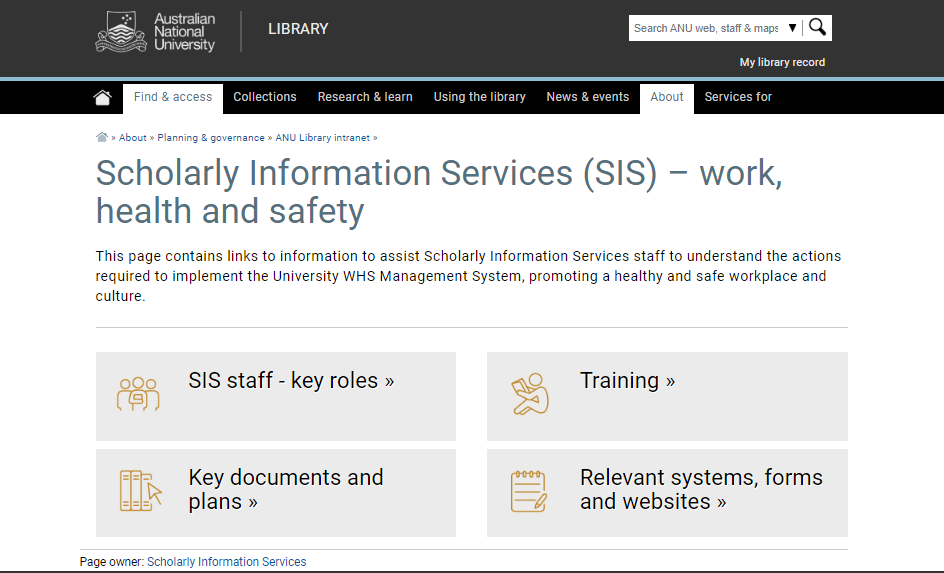 .
https://library-admin.anu.edu.au/intranet/work-health-safety/index.html
9
ANU Scholarly information services
[Speaker Notes: Wave Hill Station is located approximately 600km south of Darwin in the Victoria River District of the Northern Territory. Wave Hill Station was established in 1883. Vesteys, a British pastoral company owned the cattle station since 1914 and ran the station through its subsidiary the Wave Hill Pastoral Co Ltd. In 1954 Vesteys took out the first pastoral development lease for its Wave Hill property. The station is most famous for being home of the ’Wave Hill Walk-off’ in 1966, when Vincent Lingiari, a Gurindji spokesman, led a walk-off of 200 Aboriginal stockmen, house servants, and their families from Wave Hill as a protest against work and pay conditions.]